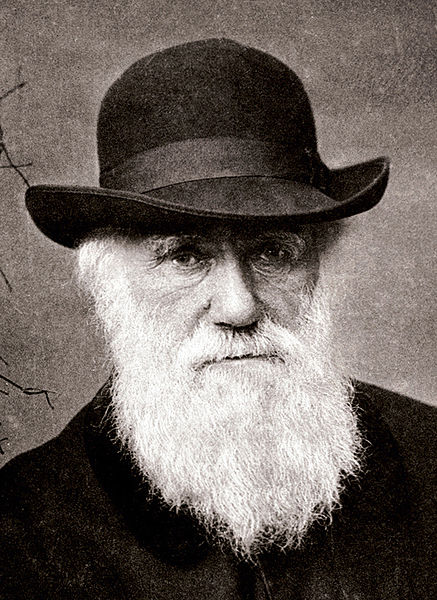 Charles Darwin is a British naturalist who achieved lasting fame as originator of the theory of evolution through natural selection
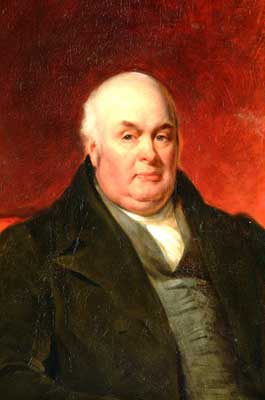 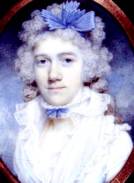 Charles Robert Darwin was born on February 12, 1809 in Shrewsbury, England. He was the fifth child and the second son of Robert Darwin and Susannah Wedgwood.
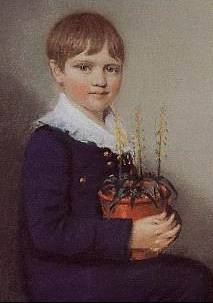 As a boy, Charles collected all kinds of things: minerals, bird’s eggs, insects. He carried out chemical experiments in the school garden. His nickname was  “Gas”.
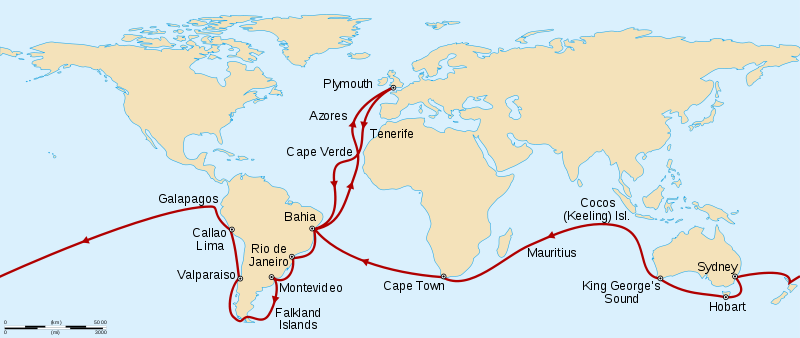 After 3 years of study at Cambridge University he made a voyage round the world. During the 5 year  voyage he studied many different kinds of plants and animals. 
On 29 January1839 Darwin and his cousin Emma Wedgwood were married. The Darwins had ten children.
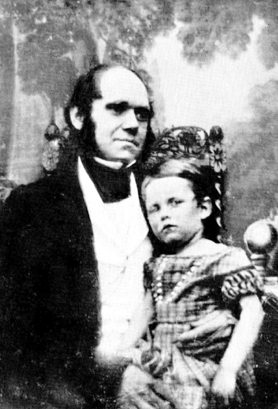 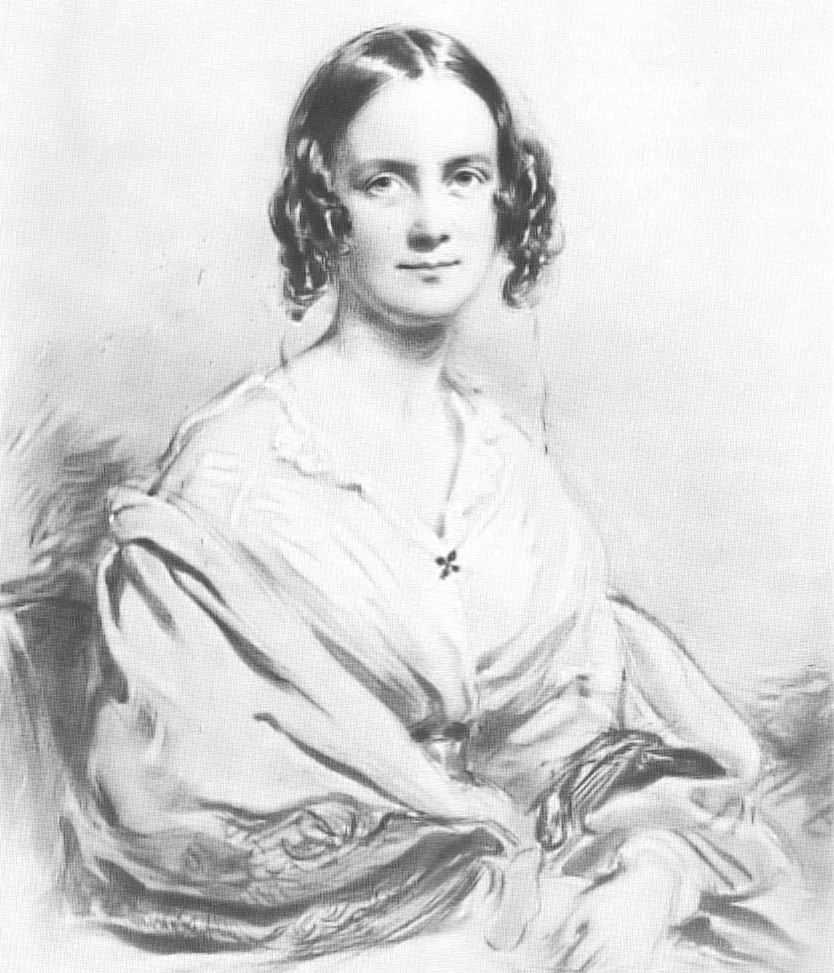 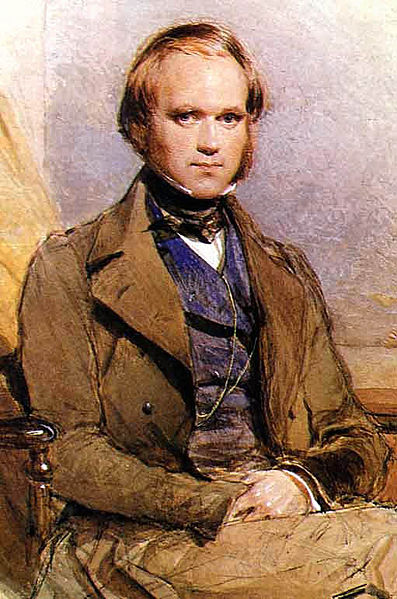 Little by little Darwin built up his famous theory.
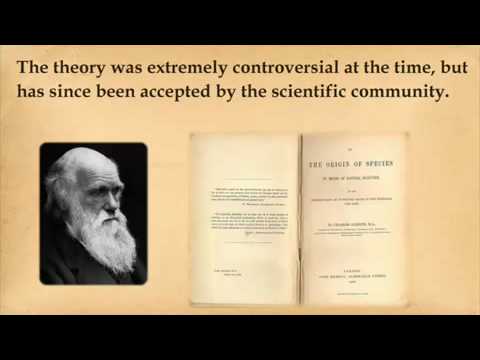 Charles Darwin died on  April 19, 1882 and was buried in Westminster Abbey.
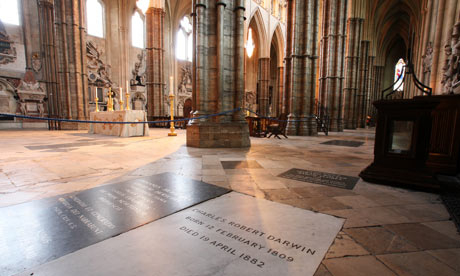 Darwin has been commemorated in the UK with his portrait on the reverse of £10 banknotes.
His theory of evolution opened a new period in the development of biology.
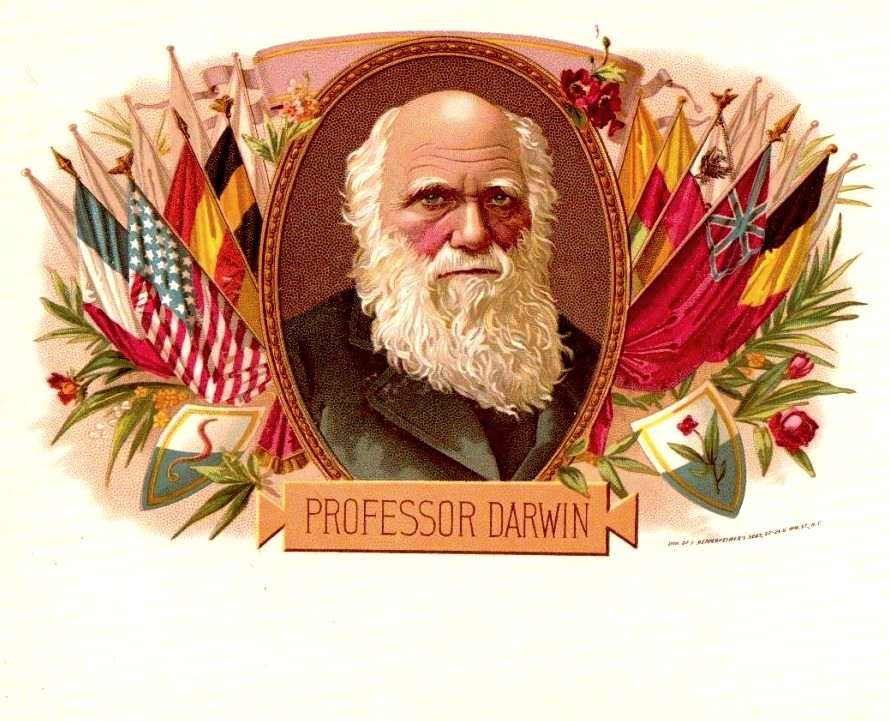 Презентацию по теме «Great Minds»подготовилаВиктория Жогина 8«В»